«К вершинам без границ!»
МКОУ «СОШ    №28»
г. Нальчик КБР
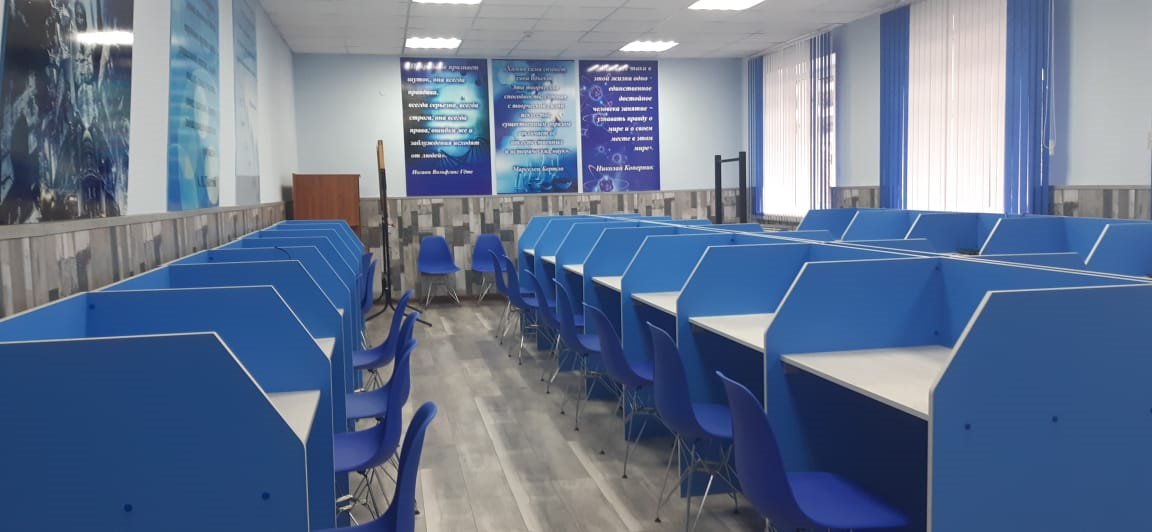 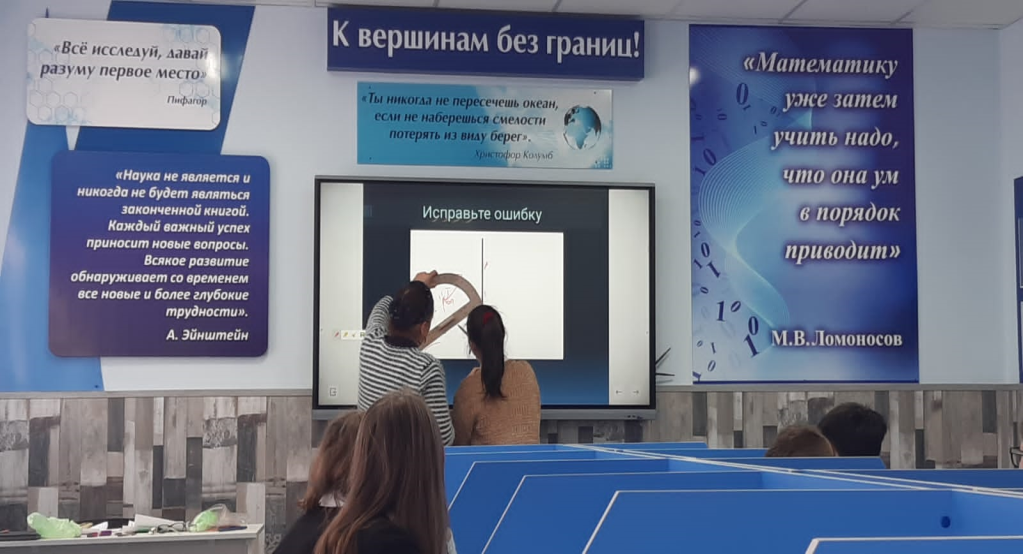 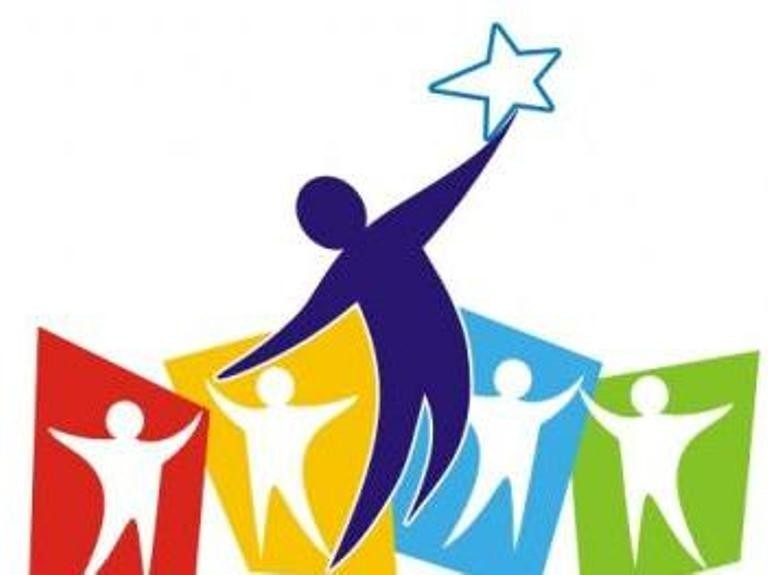 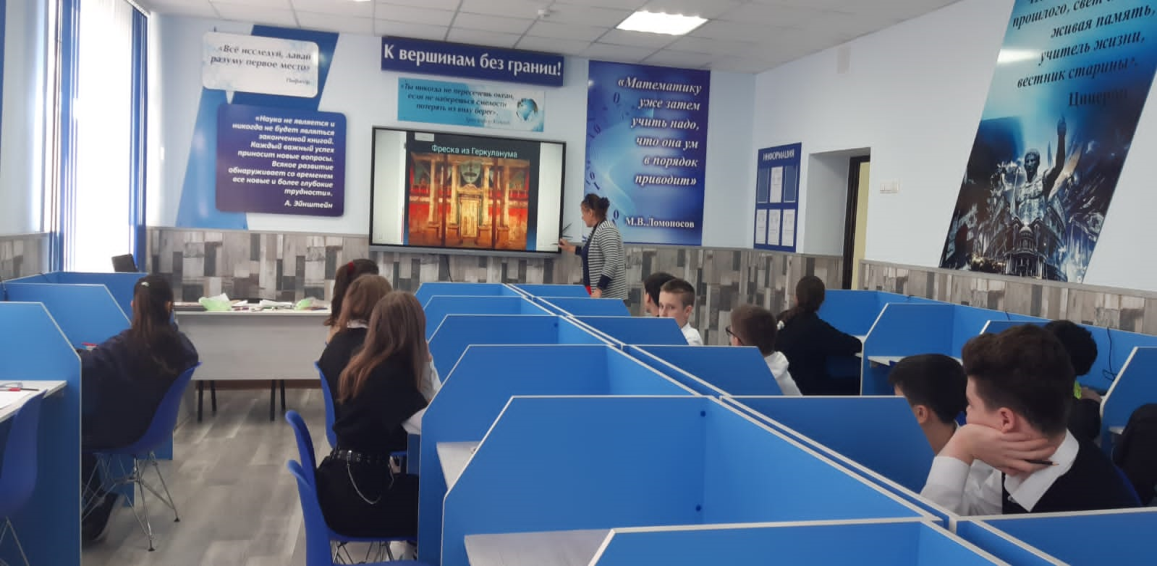 Проект 
по созданиюмедиацентра  по работе 
с одарёнными      и       талантливыми 
детьми
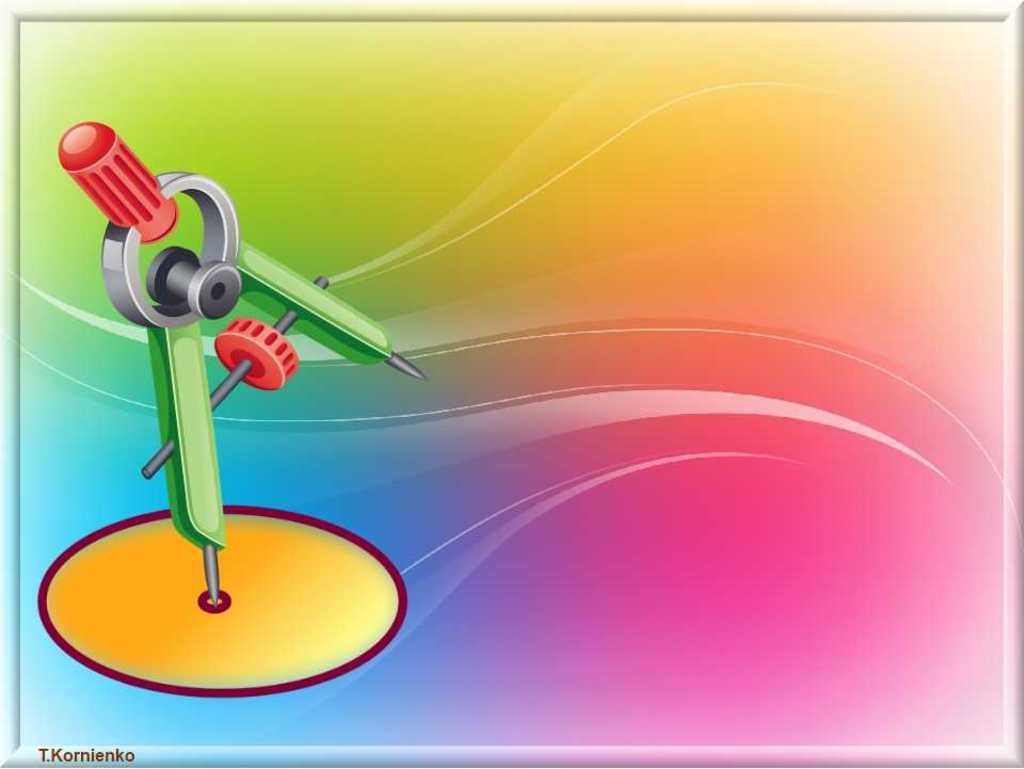 МКОУ «СОШ №28»
г. Нальчик КБР
Цель  проекта:Обеспечение благоприятных условий для создания единой системы выявления, развития и адресной поддержки одарённых и талантливых детей в разных областях интеллектуальной и творческой деятельности; медиаобразование и формирование медиакультуры  молодого поколения
Задачи:
Создание  отдельного  пространства – медиацентра – информационного центра образовательной деятельности школы, обеспечивающего свободный доступ к различным видам информационных ресурсов участникам образовательного процесса, условий для самостоятельной информационно-учебной деятельности учащихся, развития у них потребностей в повышении уровня своей информационной культуры; удовлетворение потребностей учащихся в самообразовании.
Координирование деятельности педагогического коллектива  по работе с одарёнными и талантливыми  детьми и их поддержке в медиаобразовании и формировании медиакультуры .
Интеграция медиаобразования в общеобразовательные предметы, связанные не только  с информационными технологиями, но и с большинством гуманитарных и точных дисциплин,  медиаподготовка учащихся при интеграции в предмет мультимедиа ресурсов, включая их анализ и критическую оценку.
На основе инновационных технологий разработка и внедрение новых форм и методов выявления и поддержки одарённых детей, ориентирование их на самостоятельную практикоориентированную творческую деятельность, связанную с производством готового медиапродукта.
Формирование инновационной базы данных о существующих творческих, интеллектуальных ресурсах школьного сообщества через систему мониторинга,  создание различных медиатекстов,  способствующих расширению кругозора, формированию коммуникативных компетентностей, медиакультуры, медиаконвергентных умений современного школьника.
Активное внедрение новых медиаресурсов в образовательную деятельность, а также собственных качественных и развивающих медийных продуктов.
Формирование медиаконвергентных умений современного школьника и нового уровня медиавосприятия.
Оказание консультационной помощи родителям и педагогам, работающим с одарёнными детьми в  формировании медиа и информационной культуры учащихся.
Информирование участников проекта, а также заинтересованных лиц о результатах проекта через СМИ, сайт школы,  социальные сети.
МКОУ «СОШ №28»
г. Нальчик КБР
Система работы с одарёнными и талантливыми детьми
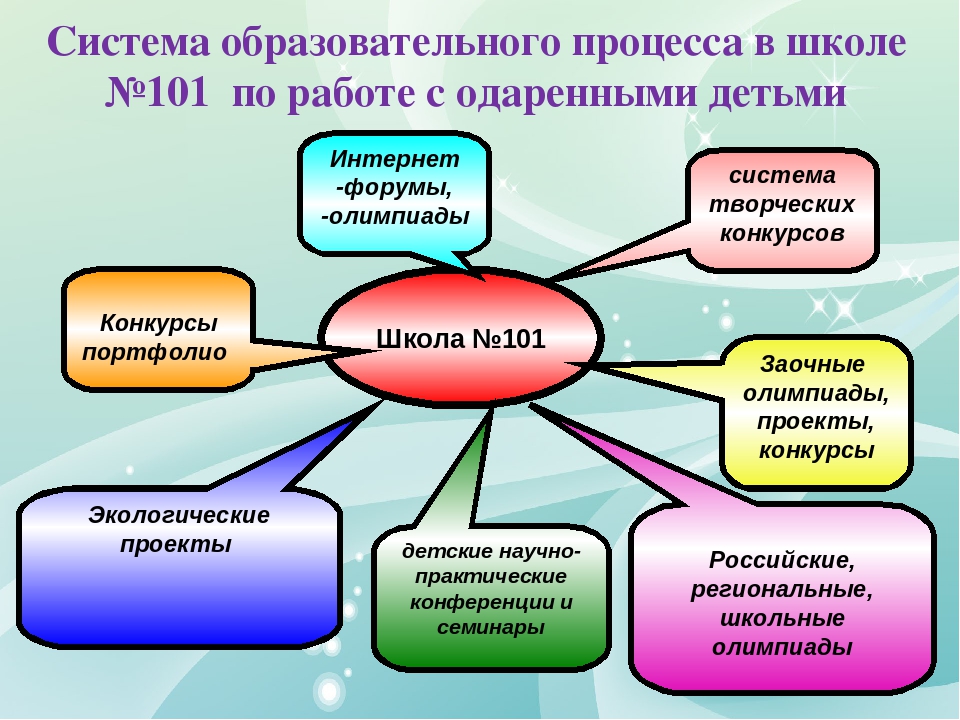 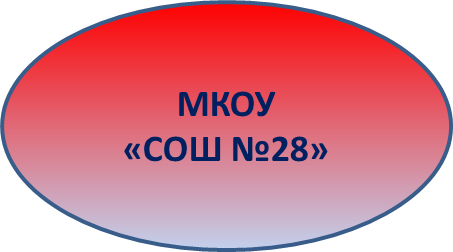 Формы работы с одарёнными детьми
МКОУ «СОШ №28»
г. Нальчик КБР
Факультативы
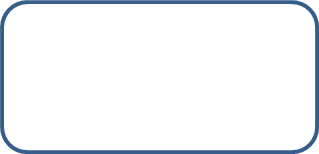 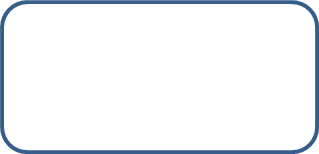 Участие в олимпиадах
Кружки по интересам
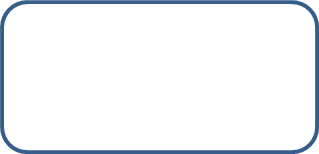 Предметные кружки
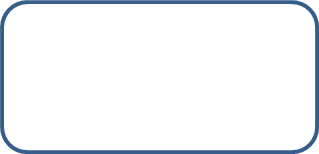 Занятия в профильных классах
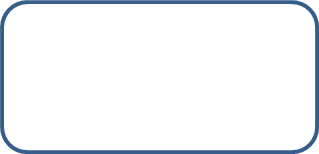 Конкурсы
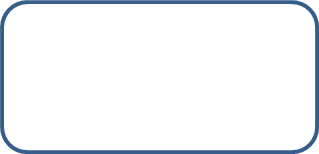 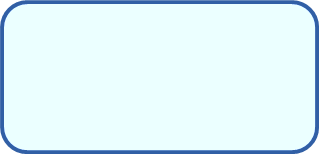 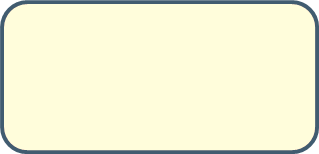 Работа по 
индивидуальным 
планам
Групповые занятия
Курсы по выбору
Организация работы медиацентра с одарёнными детьми
МКОУ «СОШ №28»
г. Нальчик КБР
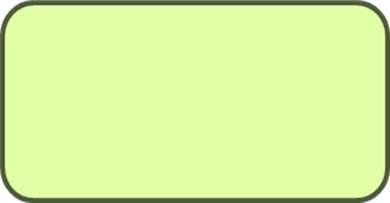 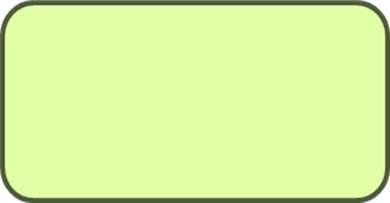 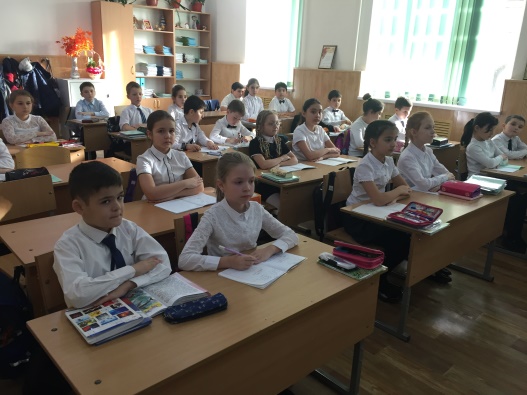 Расширение 
знаний по учебным предметам
Предметные профили:
естественно-научный 
и  социально-экономический
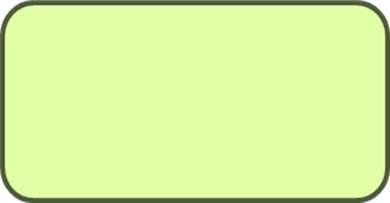 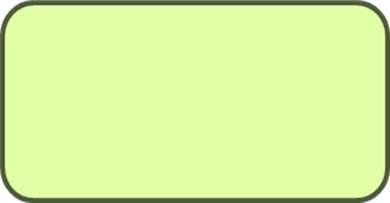 Внеурочная деятельность:
1.«Основы проектирования»
2. Fly High «Летим высоко».
3.«Учимся для жизни» 
   (функциональная грамотность).
4. «Занимательная экономика»
5. «Правовое поле  гражданина»
6. «Секреты русской пунктуации» 7.«Финансовая грамотность у детей».
Интеграция медиаобразования в общеобразовательные предметы
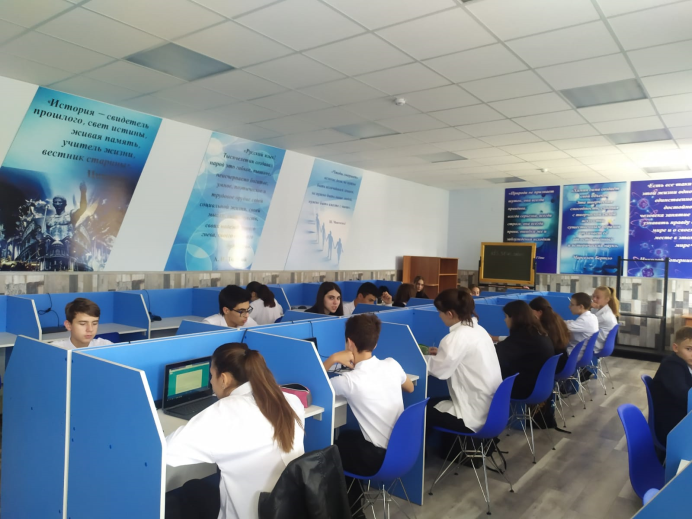 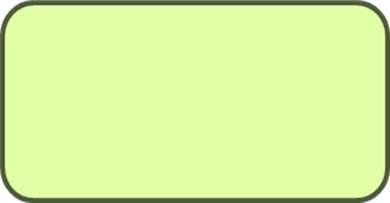 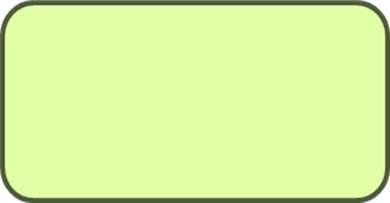 Использование технологий системно-деятельностного подхода
Сетевое взаимодействие, в том числе дистанционное обучение
Медиаобразование  одарённых детей и подростков
МКОУ «СОШ №28»
г. Нальчик КБР
1) выработка новых hard-компетенций:
 
работать с персональным компьютером на уровне пользователя;
создавать образовательные  видео разных жанров: игровые, документальные, научно-популярные, социальные ролики, фотофильмы, анимация (рисованная, компьютерная, натурная, Stop-Motion, 3D анимация);
создавать учебное видео (слайд-видеолекции, видеолекции-хроники, постановочные студийные и мультимедийные видеолекции, учебные видеоклипы, скринкасты, видео слайдкасты, анимации-сканографии, тематические видеокейсы, видеорешебники, видеозаписи мастер-классов, видео презентации педагогического опыта, видео презентации образовательных учреждений);
создавать фотогазеты, коллажи, фотоквесты, фотоблоги;
знать  основы программирования на Python;
пользоваться редактором трёхмерной графики «123D Design», «3D MAX»; создавать трёхмерную модель реального объекта;
уметь выбрать устройства и носители информации в соответствии с решаемой задачей;
работать в программах: Word, Power Point, Paint, Movie Maker, Scratch 2.0, SweetHome3D, Google SketchUp, 123D Design, Photoshop Figma;
уметь создавать сайты Tilda Publishing  для детей;
ставить цель – создание проекта, планировать достижение этой цели;
2) развитие  основных      
soft - компетенций учащихся:
 
коммуникабельность
организованность
умение работать в команде
пунктуальность
критическое мышление
креативность
гибкость
дружелюбность
лидерские качества
Ресурсы, необходимые для достижения 
планируемых результатов
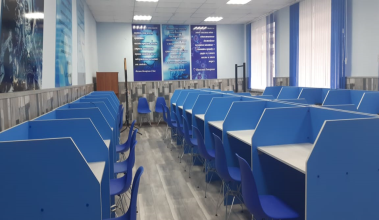 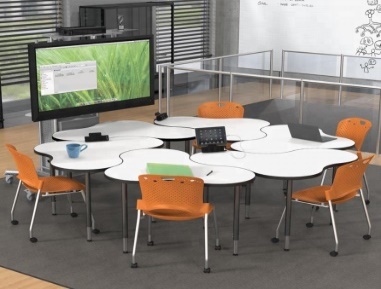 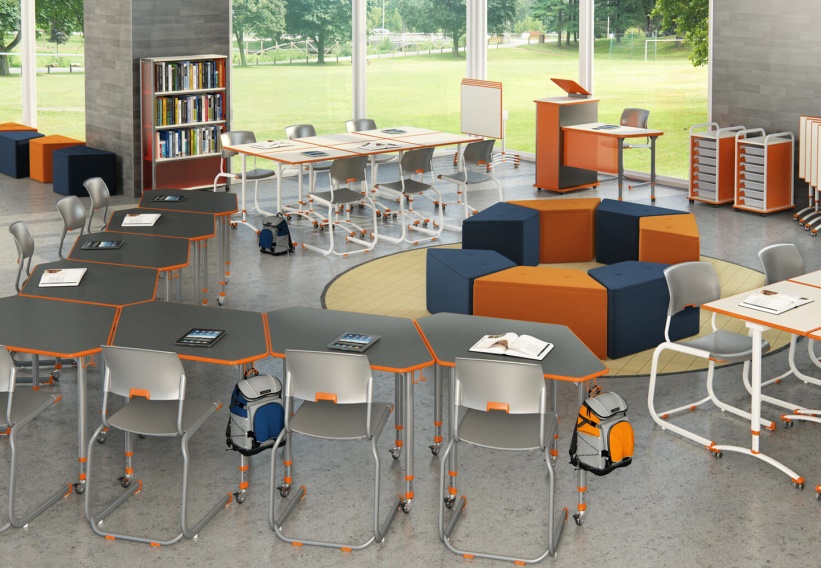 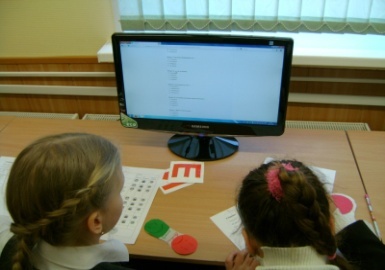 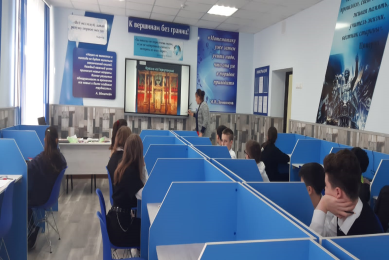